Introduction to Broadband Equity, Access and Deployment (BEAD) and Digital Equity (DE)
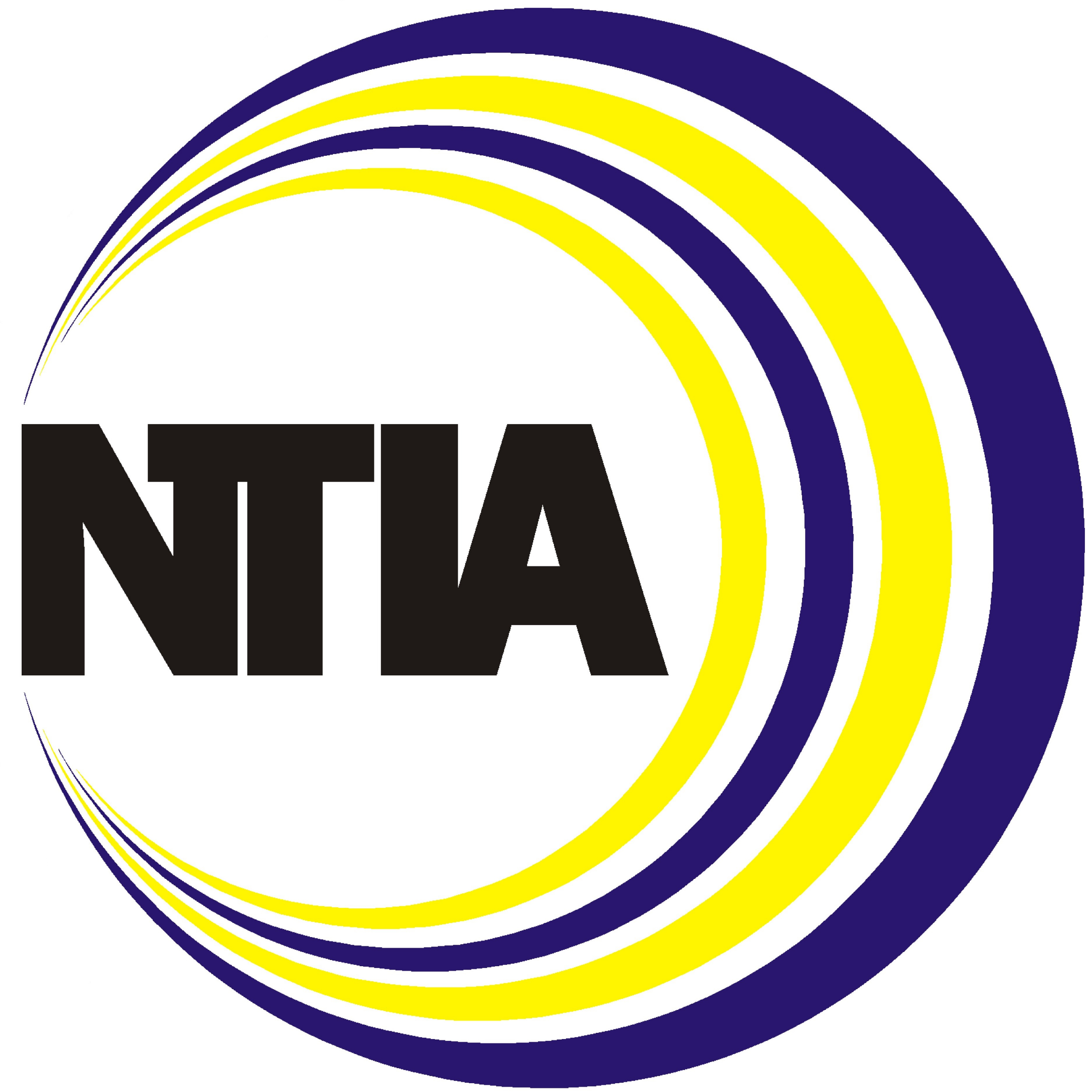 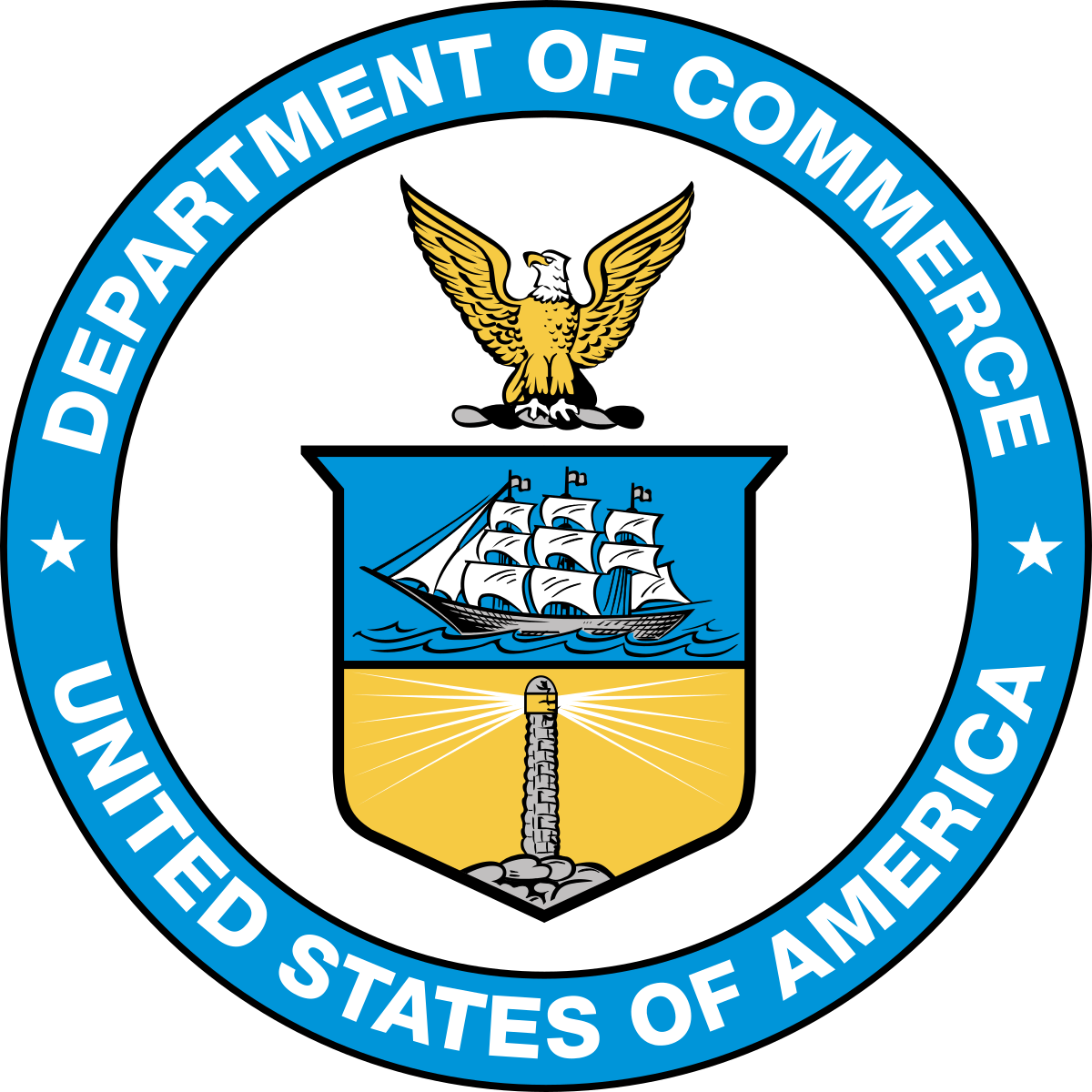 [Speaker Notes: NOT APPROVED/NEW
Net-new Content]
1
2
3
4
5
Introduction to Bipartisan Infrastructure Law
Introduction to Digital Equity 
Introduction to BEAD
Introduction to the BEAD Challenge Process 
Action Items and Resources
Table of Contents
[Speaker Notes: NOT APPROVED/NEW
Net-new Content]
Introduction to the Bipartisan Infrastructure Law
The Bipartisan Infrastructure Law is a once-in-a-generation investment in infrastructure and competitiveness.
This historic legislation will:
Infrastructure Investment and Jobs Act
$1.2T bill passed by Congress and signed into law by President Biden on November 15, 2021
Largest ever investments in high-speed Internet, rail and transit, clean energy, and water
Allocated funding to over 350 distinct programs across more than a dozen federal departments and agencies
Deliver clean water to all families and eliminate the nation's lead service lines
Ensure every American has access to affordable, reliable, high-speed Internet service
Repair and rebuild roads and bridges
Improve transportation options and reduce greenhouse emissions
Upgrade our nation’s airports and ports to strengthen our supply chains
Make the largest investment in passenger rail since Amtrak's creation
Build a national network of electric vehicle chargers
Upgrade power infrastructure to deliver clean, reliable energy 
Make infrastructure resilient against the impacts of climate change, cyber-attacks, and extreme weather events
Deliver the largest investment in tackling legacy pollution in US history
Please see Build.gov for more details on the Bipartisan Infrastructure Law
[Speaker Notes: Previously Approved/Pre-Cleared]
BIL NTIA Broadband Programs
NTIA will administer ~$48B through four programs that drive high-speed Internet access, affordability, and adoption.
NTIA will administer ~$48B of funding from the Bipartisan Infrastructure Law
FCC to administer $14.2B
For Affordable Connectivity Program, which replaced the EBB program
DIGITAL EQUITY
MIDDLE MILE
BEAD
TRIBAL
$2.00B
$1.00B
$2.75B
$42.45B
USDA to administer $2.0B
Broadband Equity, Access & Deployment Program 
 
A program to get all Americans online by funding partnerships between states or territories, communities, and stakeholders to build infrastructure where we need it to and increase adoption of high-speed Internet.
Digital Equity Act

Three programs that provide funding to promote digital inclusion and advance equity for all. They aim to ensure that all communities can access and use affordable, reliable high-speed Internet to meet their needs and improve their lives.
Tribal Connectivity Technical Amendments 

A program to help tribal communities expand high-speed Internet access and adoption on tribal lands.
Enabling Middle Mile Broadband Infrastructure

A program to expand middle mile infrastructure, to reduce the cost of connecting unserved and underserved areas.
Via the Rural Utilities Service
Private Activity Bonds $0.6B
Authorizes State and local governments to use private activity bonds for rural broadband
[Speaker Notes: Previously Approved/Pre-Cleared]
What is Local Coordination?
When assessing whether local coordination and outreach efforts meet BEAD programmatic requirements*, the Assistant Secretary will assess whether plans and activities undertaken ensure:
Full Geographic Coverage
Diverse Stakeholders
Awareness, Outreach, and Participation
Transparency
Underrepresented Engagement
Coordination must include diverse stakeholders

Eligible Entities must ensure Tribal/Native Entities are involved in developing plans (incl. via a formal Tribal consultation process)

Example stakeholders include State agencies, CAIs, community orgs., non-profits, etc.
Coordination must include multiple mechanisms to ensure broad awareness and participation

Example mechanisms include listening sessions, public meetings, websites, social media, etc.
Coordination must include Tribal, rural, suburban, and urban areas 

Each political subdivision and Tribal / Native entity must be given an:
Opportunity to submit a plan for Eligible Entity consideration
Opportunity to comment on Eligible Entity proposals
Coordination must include clear procedures to ensure transparency

Examples include websites, periodic reports, in-person meetings, etc.
Coordination must include communities that have historically faced barriers in participating in federal programs 

Examples include an advisory board with representatives, surveys to better understand needs, etc.
*These five requirements are not specifically defined in the SDEPG Program NOFO; however, States and Territories are encouraged to conduct local coordination activities in tandem for both the BEAD and SDEPG Programs in fulfillment of the requirements of both programs.
Introduction to Digital Equity
[Speaker Notes: NOT APPROVED/NEW
Net-new Content]
Digital Equity Act Introduction
Digital Equity Act created three programs to promote digital equity and inclusion.
PROGRAM HIGHLIGHTS
Funding pool
$2.75B
The Digital Equity Act created three programs:




Example eligible uses of funds by program include:
Three programs that provide funding to promote digital inclusion and advance equity for all. They aim to ensure that all communities can access and use affordable, reliable high-speed Internet service to meet their needs and improve their lives.
ESTIMATED TIMELINE
Timeline approximate unless exact date specified
Competitive Program launches within 1 month of first Capacity awards
NOFO live 5/13
2022
2023
2024
2025
2026+
Due 7/12
Planning app
1-year state planning
State cap. app
5-year state capacity implementation
Comp. app
4-year competitive implement.
[Speaker Notes: Previously Approved/Pre-Cleared]
Digital Equity Grant Programs
There are two state formula grant programs, which are separate but connected, and a third competitive grant program.
State Planning Grant
State Capacity Grant
Competitive Grant
$60 million
$1.44 billion
$1.25 billion
[Speaker Notes: Previously Approved/Pre-Cleared]
Covered Populations
The Digital Equity Act focuses on addressing the needs of "covered populations" as defined by the statute.
Covered Populations
Identity groups and communities disproportionally impacted by 
digital inequity
[Speaker Notes: Previously Approved/Pre-Cleared]
Ways for Local Governments to get involved in DE
NTIA emphasizes that localities and groups representing historically excluded communities can and must make their voices heard to ensure that longstanding equity gaps are addressed to advance digital equity.
Specialized Knowledge
Share specialized local insights on adoption and affordability into Digital Equity Action (DEA) plans, the Notice of Funding Opportunity (NOFO) highlights that it is required of states to include local digital equity plans.
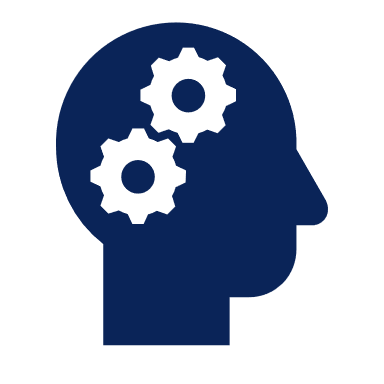 Subgrantees
Apply to be a subgrantee soon, if eligible, as defined in the NOFO. Localities can apply through their State/Territory Broadband Office. Subgrantees must use their funds to assist in the development of the State Digital Equity Plan.
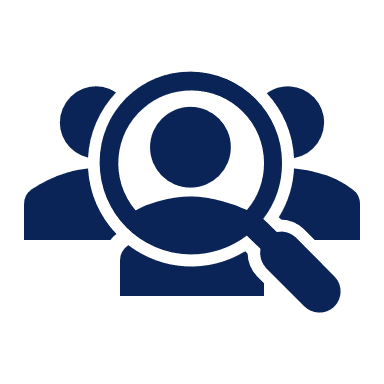 Connect and Collaborate with your State/Territory Broadband Office
Reach out to your State/Territory Broadband Office to collaborate during the planning process, as states must include local digital equity plans. Find contact information by visiting the IFA contact map at https://www.internetforall.gov/interactive-map.
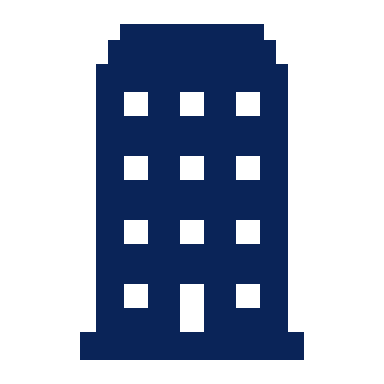 [Speaker Notes: Previously Approved
Taken from Ways to Get Involved Document
Edited for language: removed Eligible Entity and replaced with State/Territory Broadband Office and wrote out acronyms, included the IFA contact map]
Introduction to BEAD
[Speaker Notes: NOT APPROVED/NEW
Net-new Content]
BEAD Program Introduction
BEAD program will provide ~$42.5B for infrastructure planning and implementation.
PROGRAM HIGHLIGHTS
Entities eligible to apply for this program include:
All 50 States
The District of Columbia and Puerto Rico
Other Territories: U.S. Virgin Islands, Guam, American Samoa, and the Commonwealth of the Northern Mariana Islands

Example eligible uses of funds include:
Funding pool
$42.45B
A program to get all Americans online by funding partnerships between states or territories, communities, and stakeholders to build infrastructure where we need to and increase adoption of high-speed Internet service.
ESTIMATED TIMELINE
Timeline approximate unless exact date specified
Due 270 days after planning funds received
Due 180 days after new DATA maps and notice of fundings amounts issued
Due 365 days after initial proposal approval
Due 7/18
NOFO live 5/13
2022
2023
2024
2025
2026+
LOI
5-year plan
4-year implementation
Initial proposal
Final proposal
[Speaker Notes: Previously Approved/Pre-Cleared]
BEAD Funding Allocation
Funding is initially based on a minimum allocation with additional funding allocations based on high-cost and unserved areas.
New FCC Broadband DATA Maps will be utilized
Eligible Entities receive a minimum allocation once proposals are approved
Additional allocation based on unserved locations
The Federal Communications Commission (FCC) will publish new broadband coverage maps (Broadband DATA Maps)

The Broadband DATA Maps will be used to determine state/territory’s total funding allocation
Minimum allocations by entity after proposal approval: 
$100M for each State, the District of Columbia, and Puerto Rico
$25M for American Samoa, Guam, the U.S. Virgin Islands, and the Commonwealth of the Northern Mariana Islands
Additional allocation is based on the number of unserved locations in high-cost areas in the state/territory and the number of unserved locations in the state/territory, plus the high-cost allocation (dependent on forthcoming definition by NTIA)
[Speaker Notes: Previously Approved/Pre-Cleared]
Ensuring Complete Coverage
The BEAD Program requires complete coverage of unserved locations and underserved locations (where funding permits)
States and Territories must serve all unserved locations (including multi-tenant buildings)
Unserved locations without reliable Internet service and with download speeds <25 Mbps, upload speeds <3 Mbps, and latency <100ms
1
States and Territories must serve all underserved locations
Underserved locations without reliable Internet service and with download speeds <100 Mbps, upload speeds <20 Mbps, and latency <100 ms
2
NTIA strongly urges States and Territories serve Eligible Community Anchor Institutions 
Eligible Community Anchor Institutions are entities (e.g., school, library, hospital) that facilitate greater use of high-speed Internet service by vulnerable populations and have download speed <1 Gbps
Other eligible uses include affordability programs, cybersecurity training, workforce development, etc.
If state/territory wants to use funds for other eligible uses instead of eligible Community Anchor Institutions, then it must provide a strong rationale
3
Note: If a state/territory has a plan to deploy service to all unserved and underserved locations within its jurisdiction, it may pursue non-deployment initiatives before or while deployment projects are underway
[Speaker Notes: Previously Approved/Pre-Cleared]
Ways for Local Governments to get involved in BEAD
NTIA encourages local government units get involved in BEAD and collaborate with their State/Territory Broadband Offices to ensure all voices and opinions are heard and incorporated.
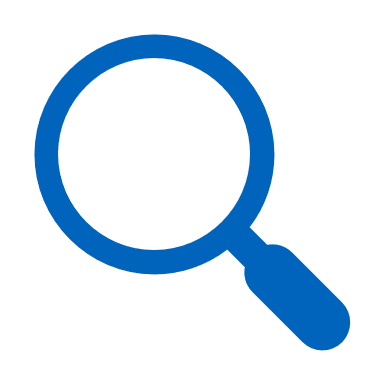 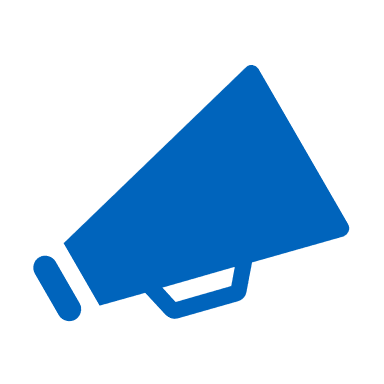 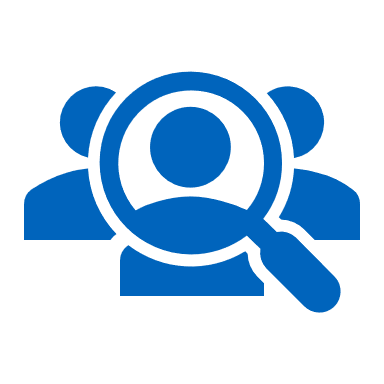 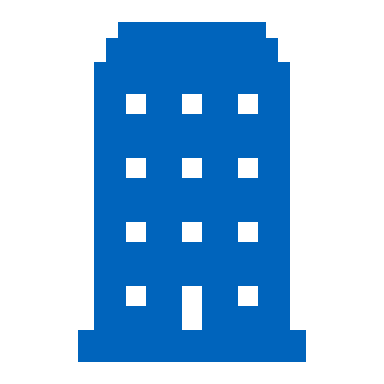 Share your State’s Current and Future Needs
Share current state and future needs of local broadband availability, infrastructure deployment challenges, and any local regulations which may impact infrastructure deployment.
Advocate for your state’s vulnerable communities
Advocate for vulnerable communities to ensure their specific needs are accounted for and addressed.
Apply to Be a Subgrantee
Apply to be a subgrantee, if eligible, as defined in the BEAD NOFO. You can apply through your State/Territory Broadband Office. Subgrantees may use BEAD funds for both deployment and non-deployment related activities.
Connect and Collaborate with your State/Territory Broadband Office
Reach out to your State/Territory Broadband Office to get involved with the planning process and stay involved over time.
[Speaker Notes: Previously Approved
Taken from Ways to Get Involved Document
Edited to remove reference to materials not linked to in this slide, and changed Eligible Entity to State/Territory Broadband Office]
Introduction to BEAD Challenge Process
What is the BEAD Challenge Process and Why is it Important?
The BEAD Challenge Process will determine the locations and community anchor institutions within each jurisdiction that are eligible for BEAD funding.
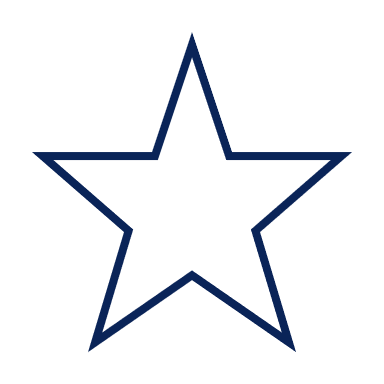 Key step towards achieving BEAD goals
Before the BEAD program can meet the goal of 100% accessible and affordable broadband, all unserved locations, underserved locations, and eligible Community Anchor Institutions must be identified.
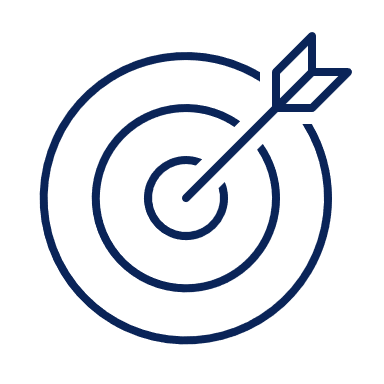 Helps ensure accurate results
An evidence-based, fair, transparent, and expeditious BEAD Challenge Process, as outlined in the NOFO and Policy Notice, helps ensure accurate results, an efficient process, and a precise allocation of resources.
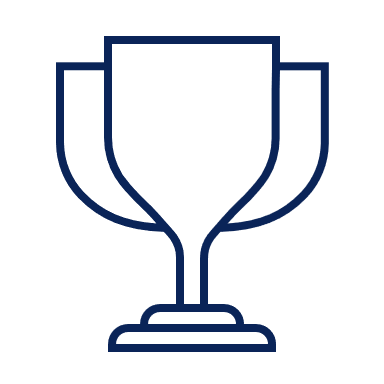 Gathers information needed before running the subgrantee selection
The subgrantee selection process cannot be run without first having an accurate and comprehensive list of eligible locations and CAIs.
[Speaker Notes: Previously Approved
Taken from Challenge Process Volume I Training]
The Role of Eligible Challengers
Eligible Challengers are: (1) Units of local government, (2) relevant non-profits, and (3) broadband service providers. The Role of Eligible Challengers is outlined below.
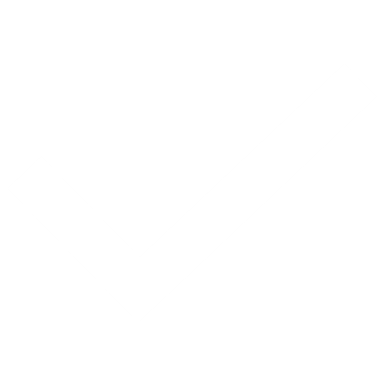 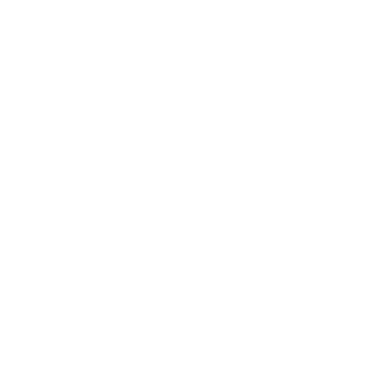 Read the Challenge Process instructions and guidance posted by your State or Territory to understand the steps required to submit a challenge.
Gather acceptable evidence, which may include speed tests, screenshots from a provider website, service requests, letters or emails, manufacturer and model number of residential gateways, providers, and more.
Submit challenge and evidence to your State or Territory’s BEAD Challenge website.
Respond to, or check for responses to, your challenge by periodically checking the BEAD Challenge website for updates.
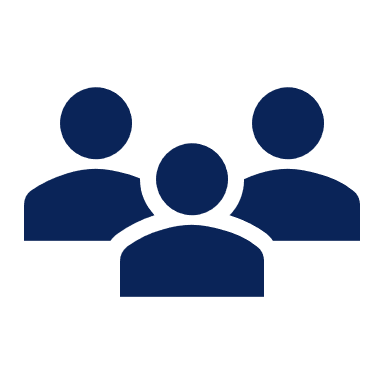 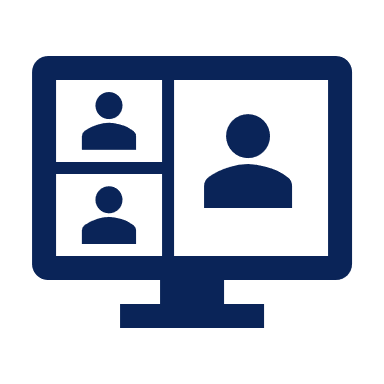 To keep challengers informed: 
States and Territories will set up public-facing websites to accept challenges during the BEAD Challenge Process and inform challengers of deadlines.
Websites will include: 
Who is making a challenge, basis of the challenge, summary of the challenge, summary of the rebuttals
[Speaker Notes: NOT APPROVED/NEW
Taken from Challenge Process/IP Public Webinar]
What Happens After the Challenge Process?
After the BEAD Challenge Process is completed, Eligible Entities send the final determinations of each unserved location, underserved location, and CAIs to NTIA for approval.
WHAT WILL STATES BE DOING?
After resolving each challenge and at least 60 days before allocating grant funds for network deployment, the state/territory must provide public notice of the final classification of each:
Unserved location
Underserved location
Eligible Community Anchor Institution within the jurisdiction of the state/territory
States and Territories must also notify NTIA of any modifications to the Initial Proposal that are necessitated by successful challenges to its initial determinations.
WHAT SHOULD CHALLENGERS BE DOING?
Eligible Challengers should pay attention to their State/Territory Broadband Office and be on the lookout for the public notice of final classification.
Once Eligible Entities have provided public notice of their final classifications, challengers should review the published data.
This list will be used for the next step in allocating BEAD funds, the subgrantee selection process.
WHAT IF I’M NOT A CHALLENGER?
Contact your local government units, non-profits, and eligible broadband service providers.
[Speaker Notes: NOT APPROVED/NEW
Taken from Challenge Process/IP Public Webinar]
Timeline of the Initial Proposal for BEAD
Local Governments are involved throughout the entire Initial Proposal timeline, as they will provide public comment on the BEAD Challenge Process and patriciate in it as well. Note that timelines will be dependent on the Eligible Entity.
IP Public Comment Period
IP Review and Approval
Initial Proposal (IP) Drafting
Local Governments will provide feedback on their state or territory's’ BEAD Challenge Process.
Public Notice of Final Classifications
State/Territory Runs BEAD Challenge Process
Subgrantee Selection Process
Local Governments can participate in their State/Territory’s BEAD Challenge Process.
Local Governments can apply to be subgrantees in the BEAD Program.
Key |
State/Territory/SBO Activity
Local Government/Organization Activity
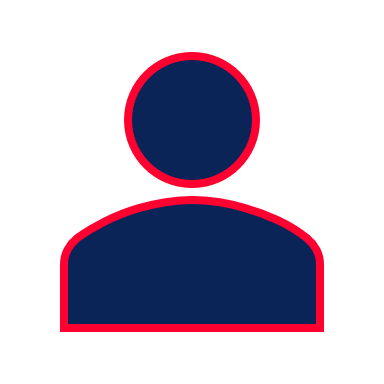 WE ARE HERE
[Speaker Notes: NOT APPROVED/NEW
Net-new Content]
Local Government Involvement in the BEAD Challenge Process
There are many ways for local governments to stay involved throughout the process and ensure their communities are served.
Participate in the Challenge Process
Local governments are one of three eligible challengers, in addition to non-profits and Internet Service Providers (ISPs), who can participate in the BEAD Challenge process. This is the opportunity for local government units to impact where BEAD funding is directed within their state/territory. Local governments are encouraged to participate in the BEAD Challenge Process by submitting challenges to their State/Territory Broadband Office’s BEAD Challenge Process.

Participate in the Public Comment Period
Your state/territory broadband office (SBO) will design and implement the BEAD Challenge Process. Participate in your SBO’s Public Comment period on their Challenge Process and contact them for more information on how to get involved. For contact information visit the IF contact map at https://www.internetforall.gov/interactive-map 


Represent Individuals 
If individuals want to submit a challenge, they must do so by contacting an eligible challenger to submit on their behalf. A local government could aggregate such challenges and submit these on the individuals’ behalf.


Register for the Challenge Process Webinar
Local governments can register for the NTIA Challenge Process public webinar for more information (date TBD).
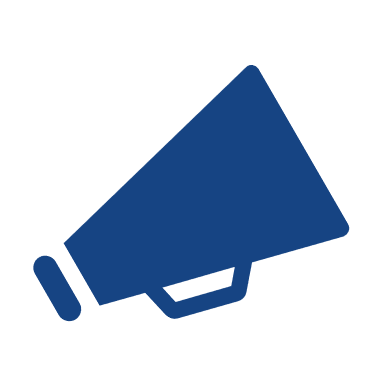 Engage
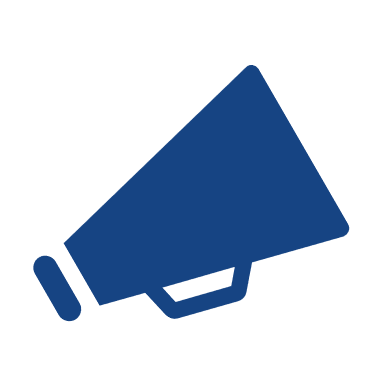 Engage
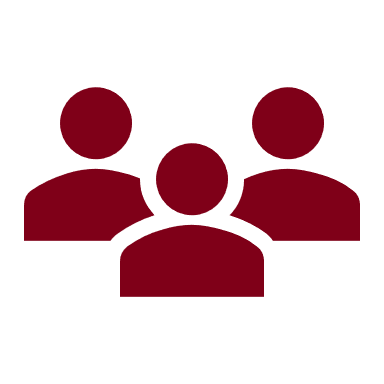 Represent
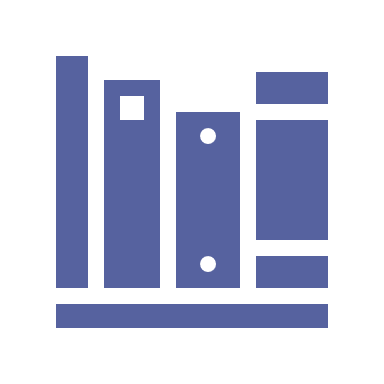 Learn
26
[Speaker Notes: NOT APPROVED/NEW
Net-new Content]
Additional Resources Cont.
THANK YOU
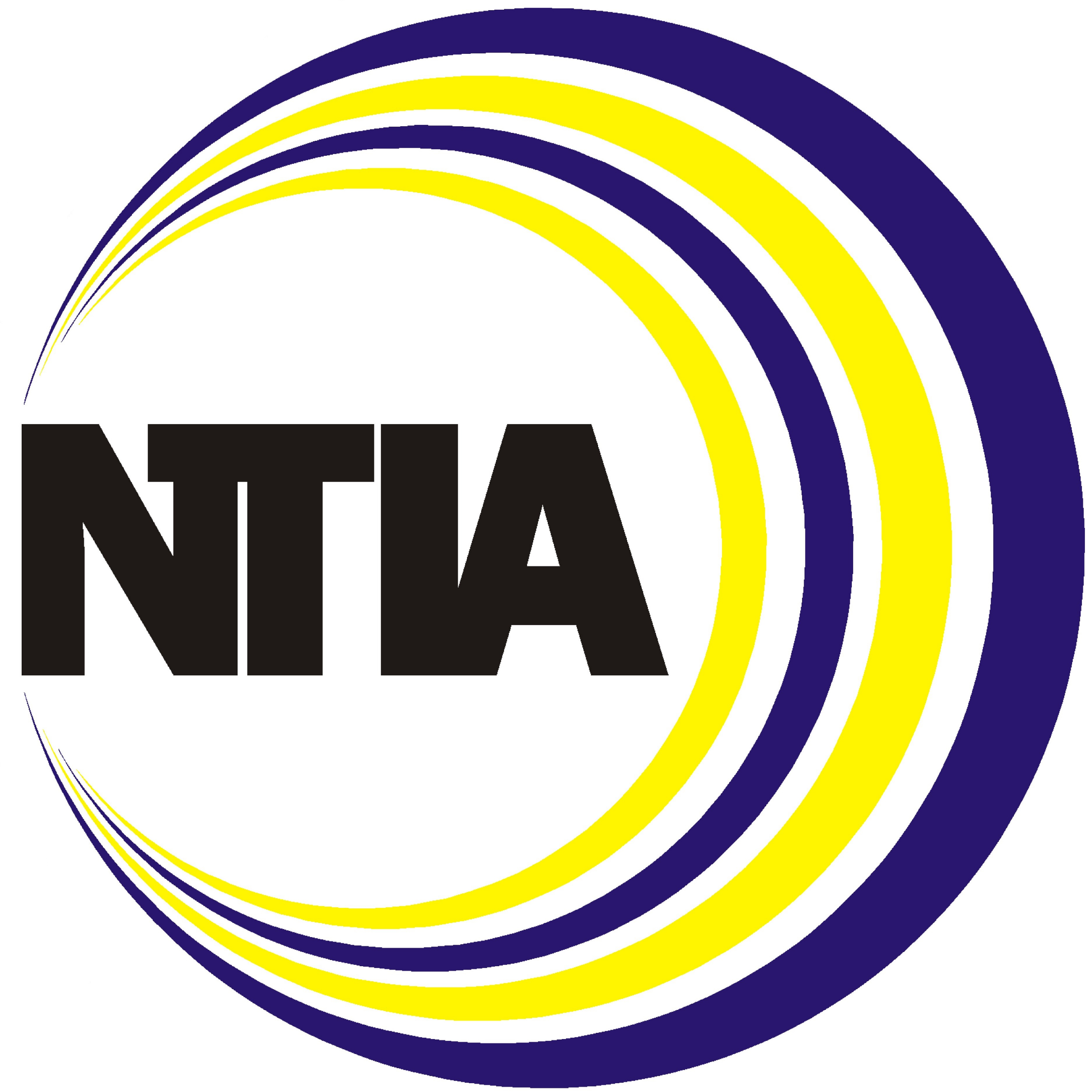 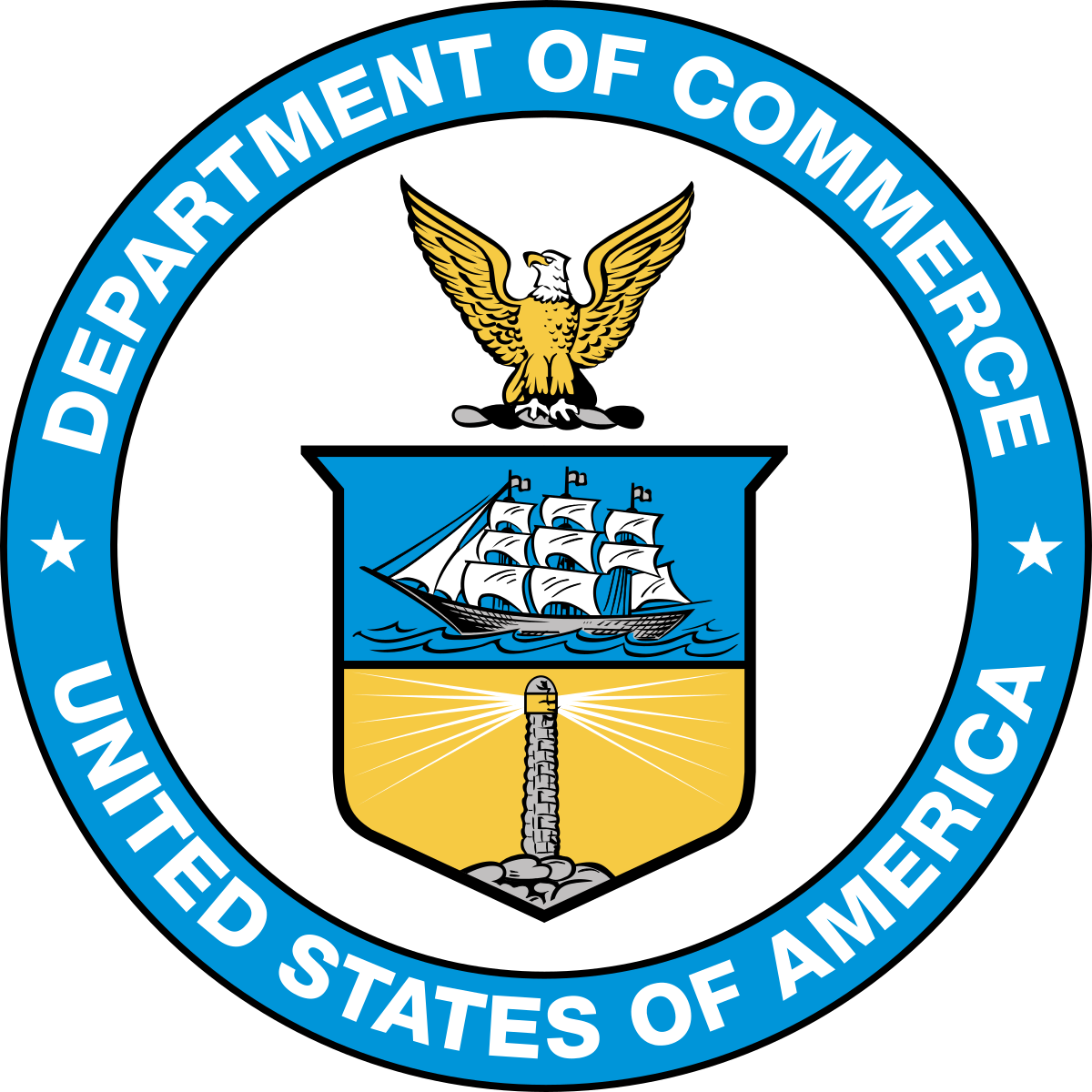 [Speaker Notes: No change]